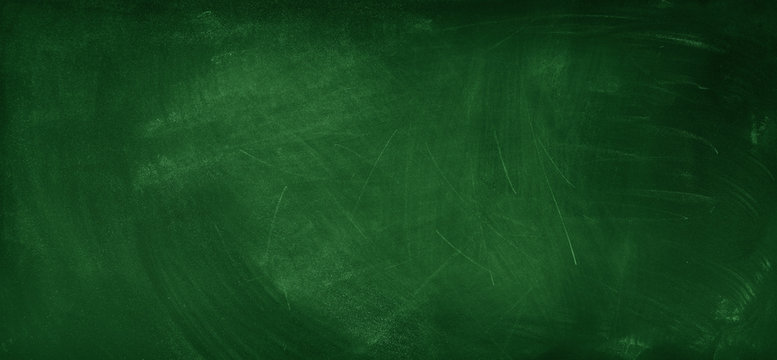 グシャの世界史探究授業　シリア・パレスチナ①
アラム人、フェニキア人
シリア・パレスチナ地方で多くの民族が
台頭したのはなぜか？
古代オリエント文明とその周辺
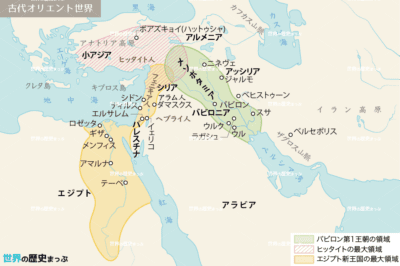 メソポタミア
エーゲ海
エジプト
シリア・パレスチナ
エーゲ海
オリエント統一と分裂
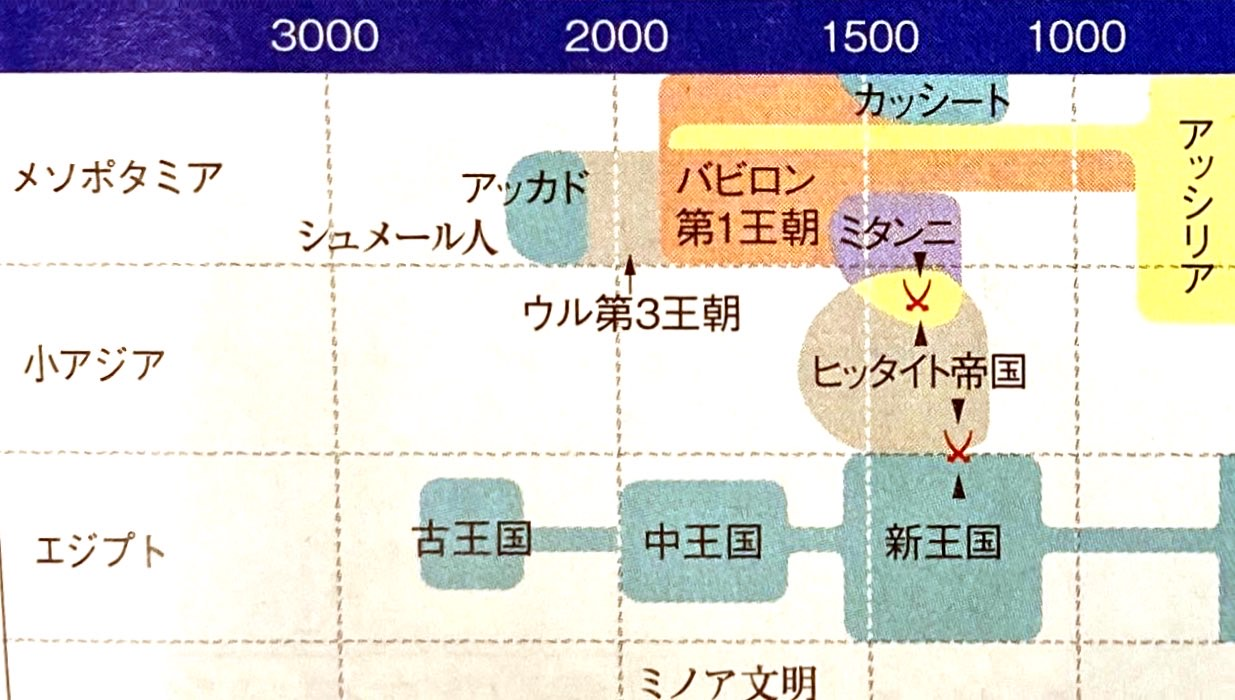 シリア
・
パレスチナ
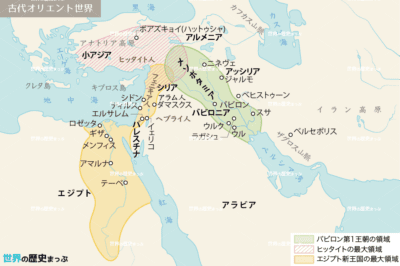 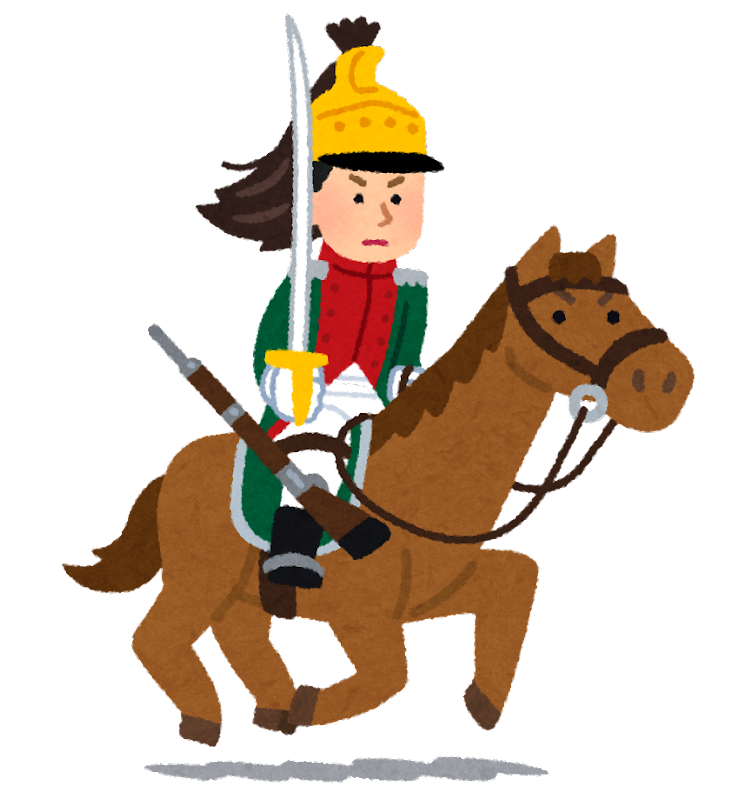 周辺から遊牧民移住
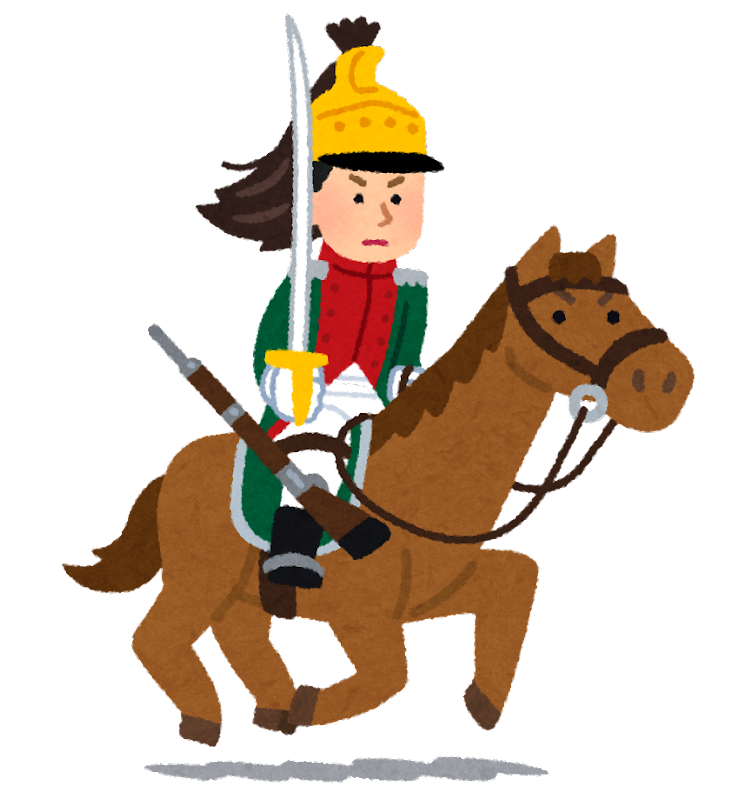 複雑な歴史
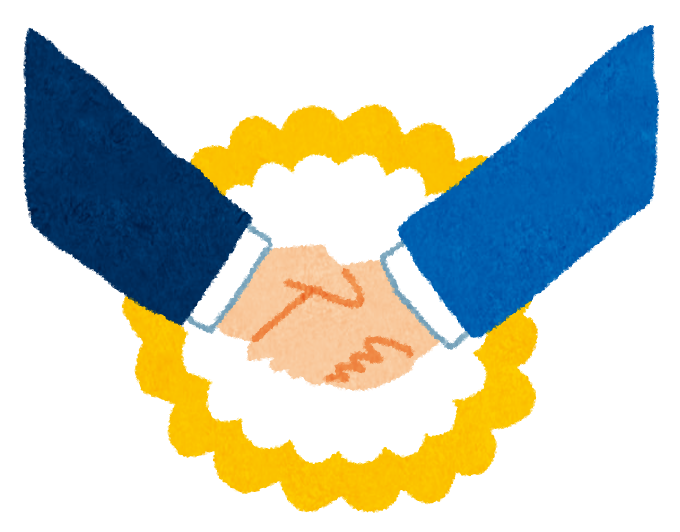 両地域を結ぶ交通路
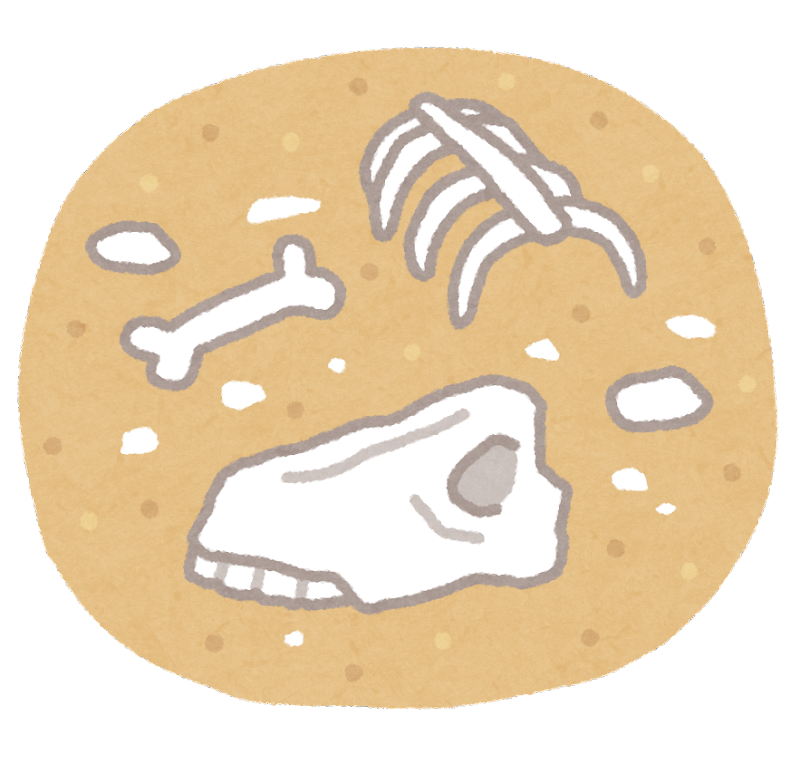 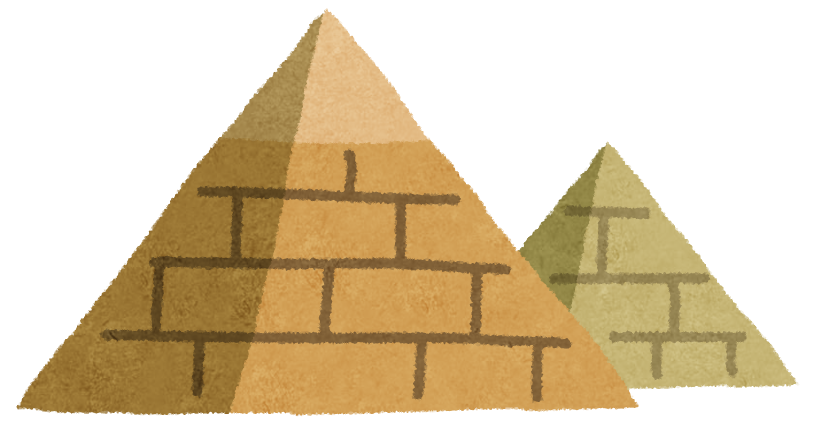 異民族侵入：少
高度な文明：長期間
アラビア文字
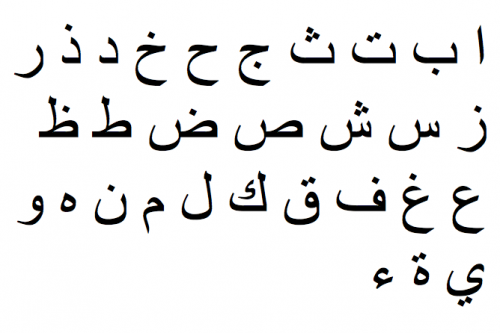 アラム文字
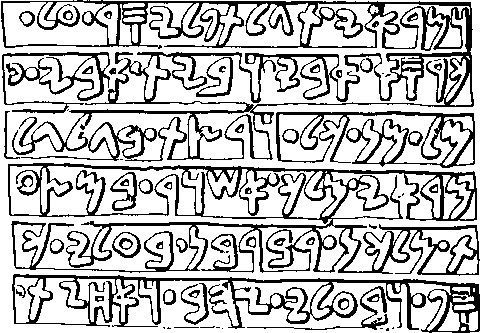 など
モンゴル文字
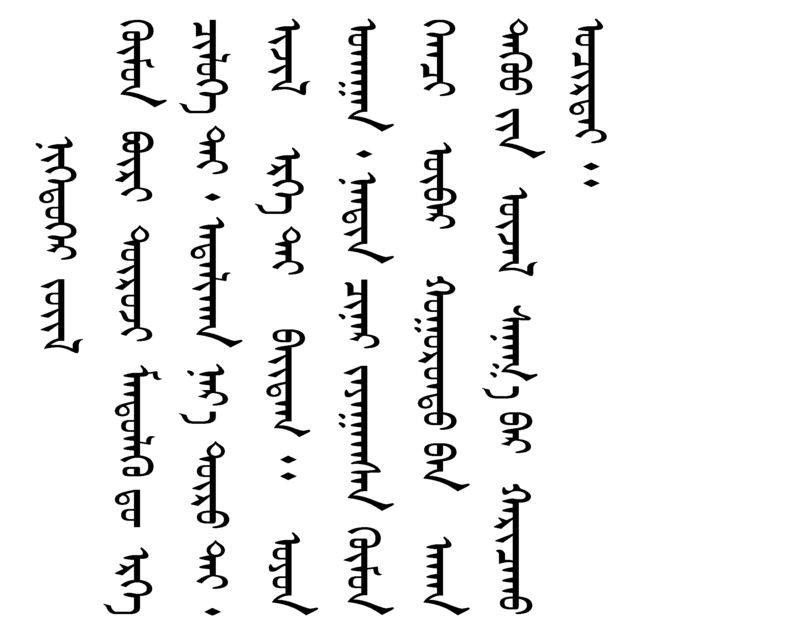 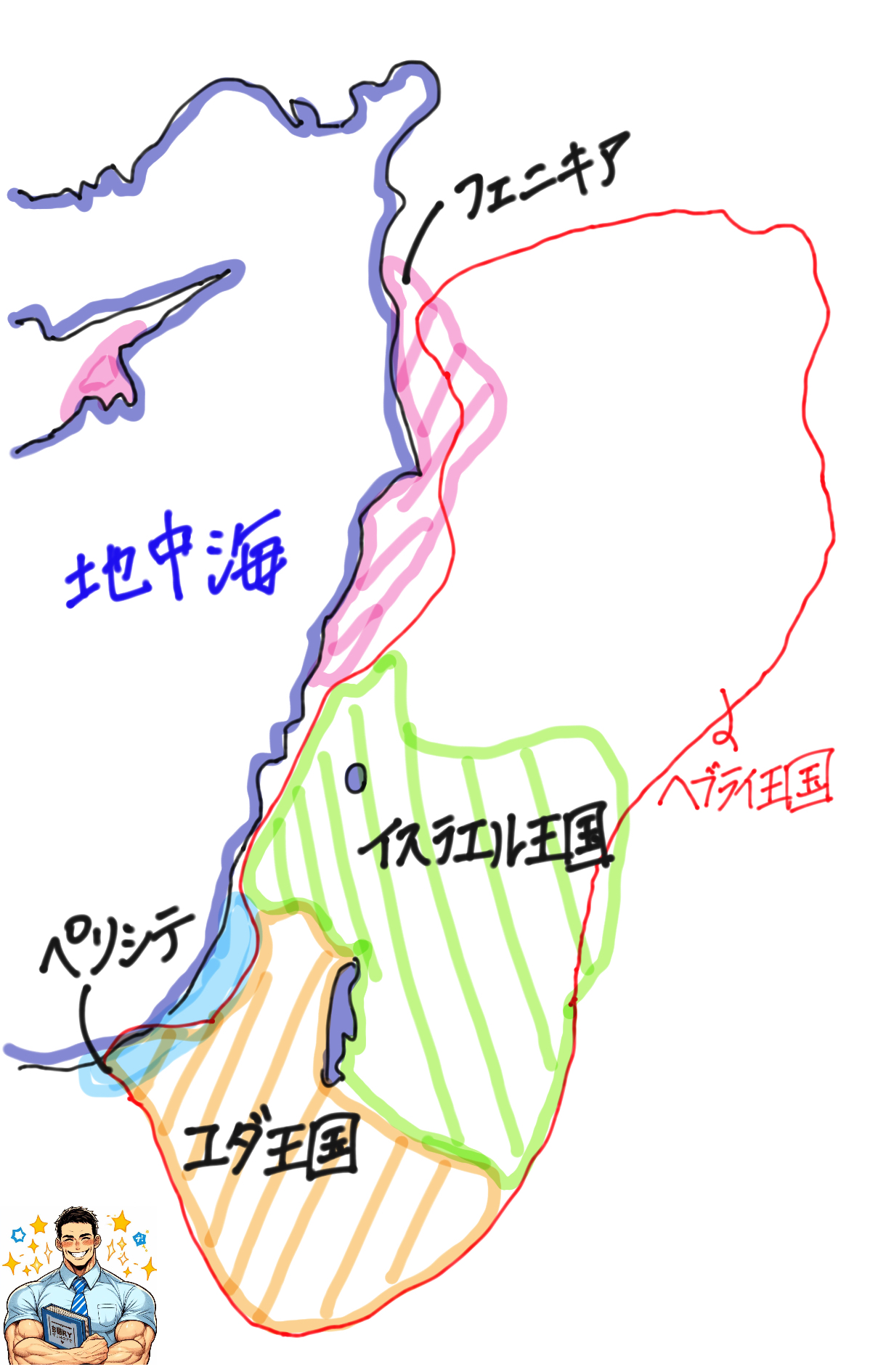 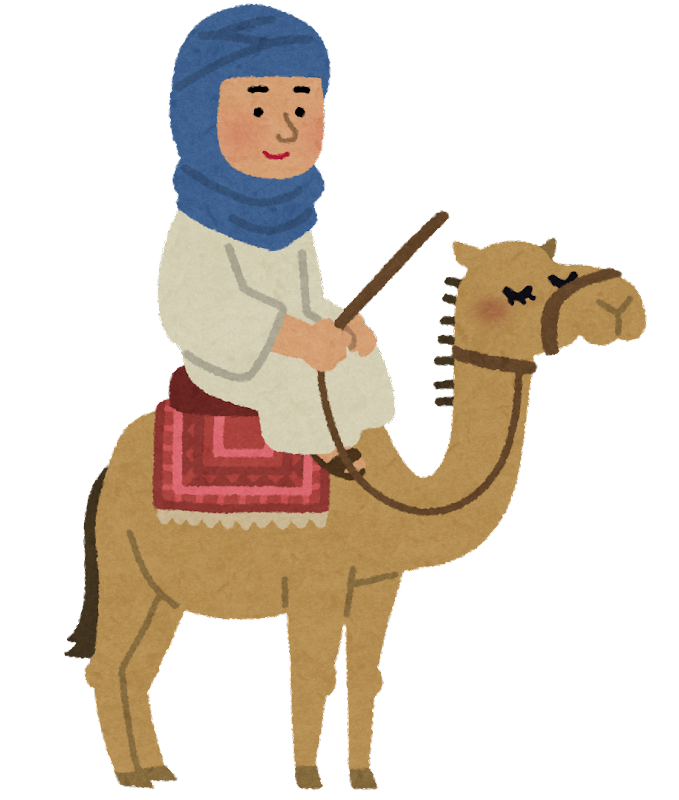 アラム人
ダマスクス
フェニキア文字
楔形文字
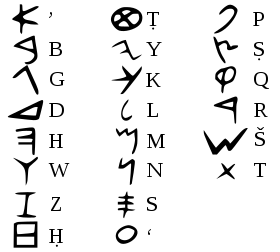 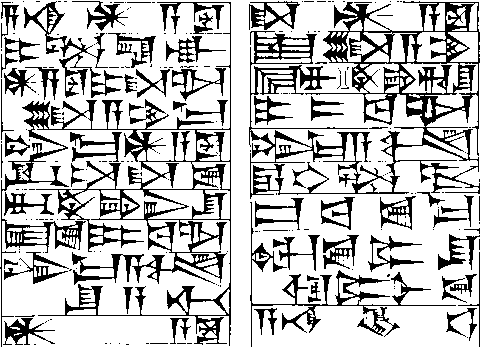 複雑
簡単
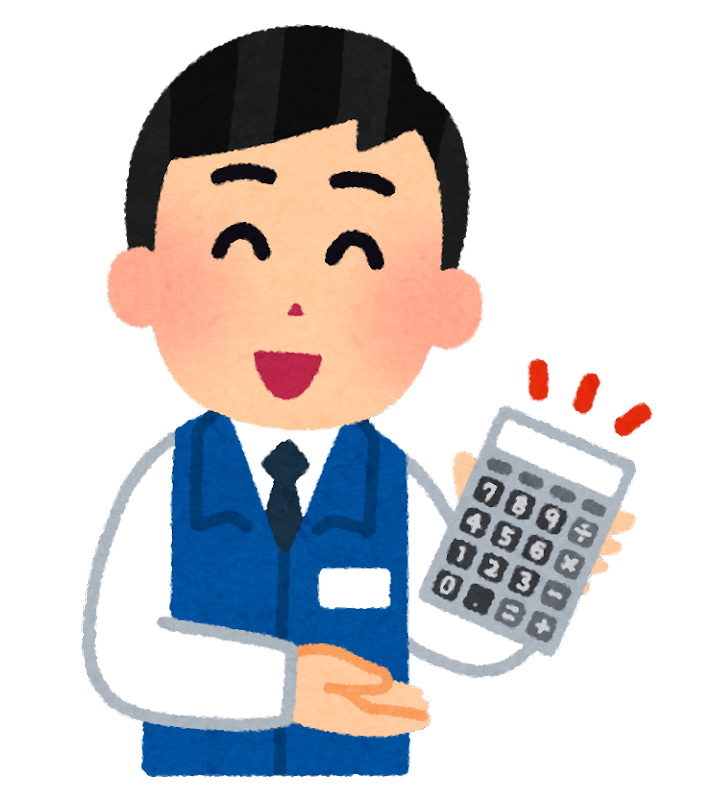 商売は
スピードが命！
楔形・神聖文字
フェニキア文字
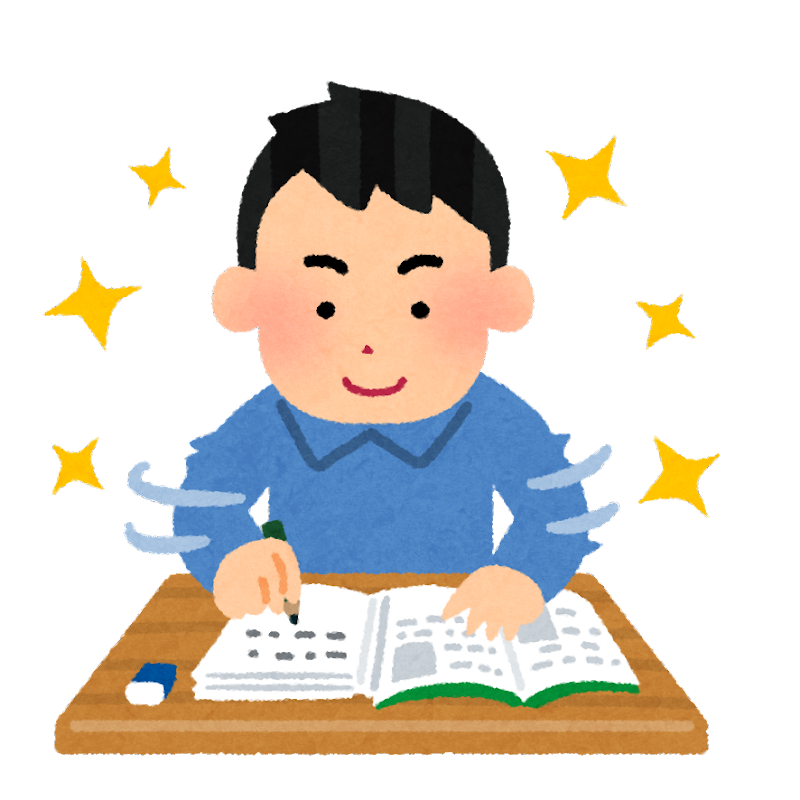 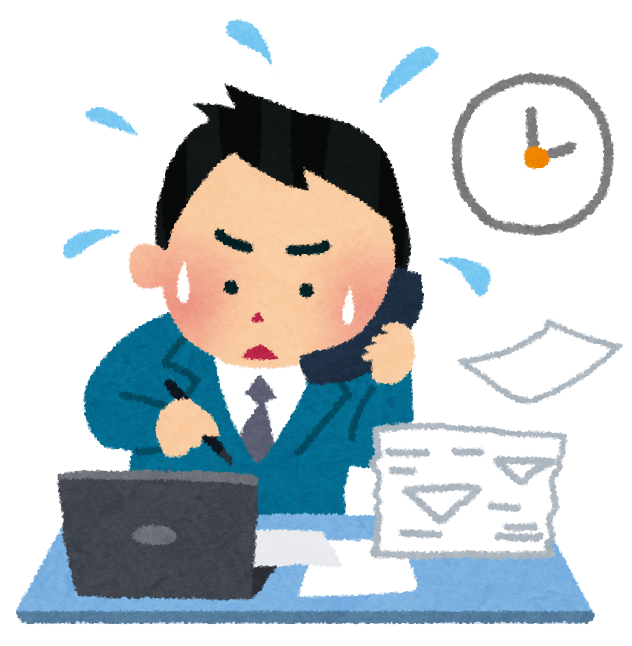 記録時間が長くなる
記録時間を短縮できる
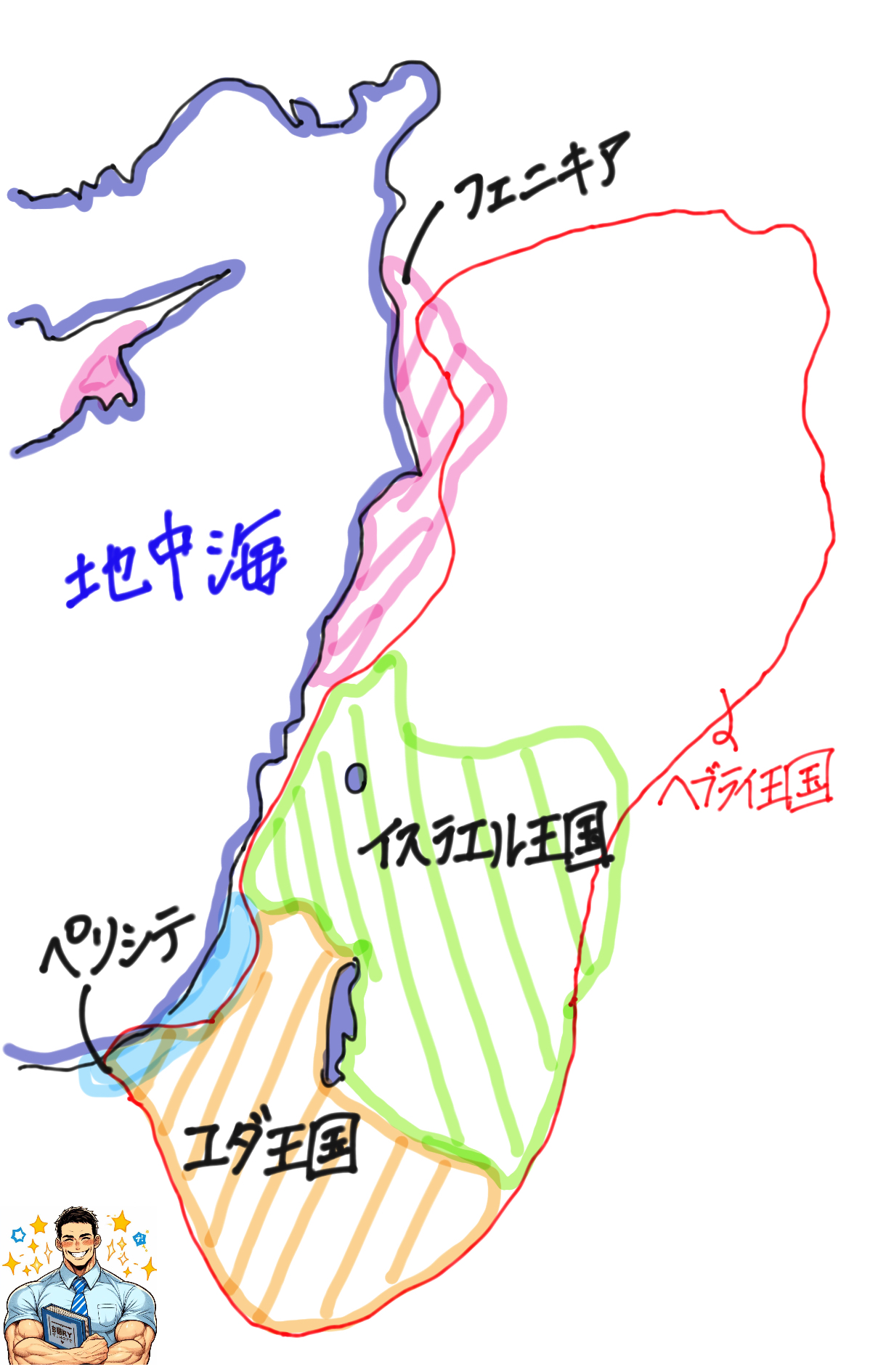 フェニキア人
植民活動
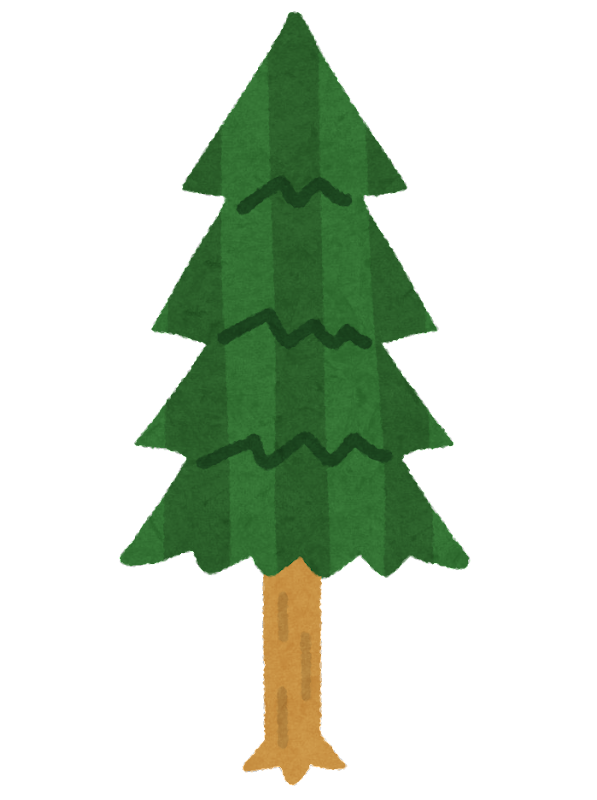 輸出
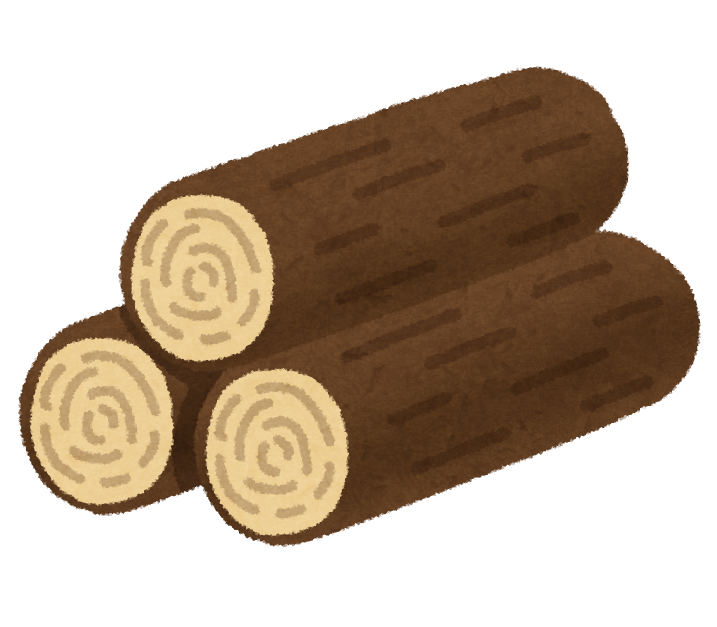 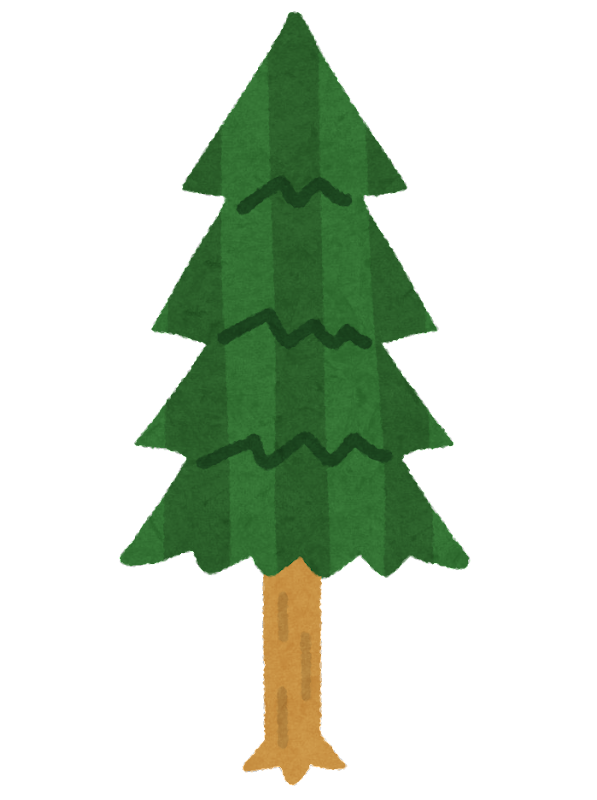 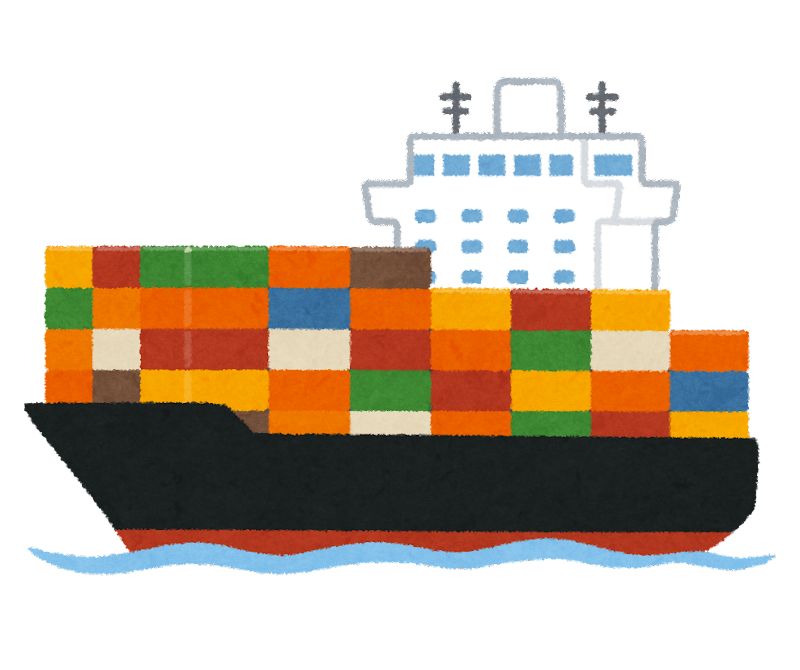 植民活動
シドン、ティルス